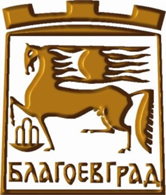 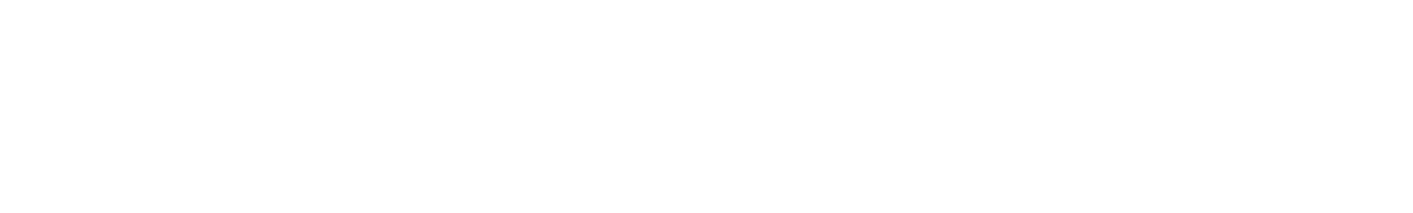 ПЛАН ЗА ИНТЕГРИРАНО РАЗВИТИЕ НА
ОБЩИНА БЛАГОЕВГРАД2021-2027
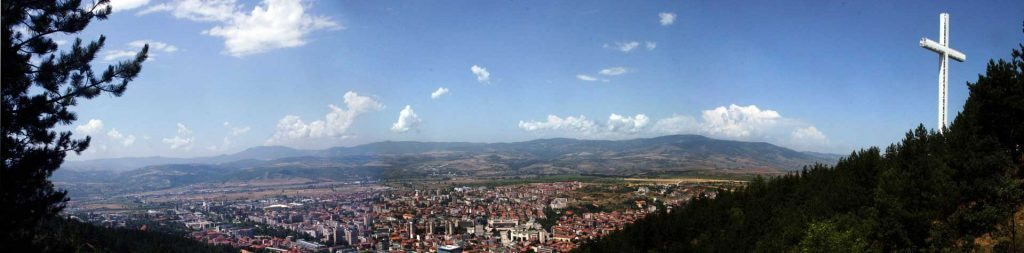 ICYKFIВЪВЕДЕНИЕ
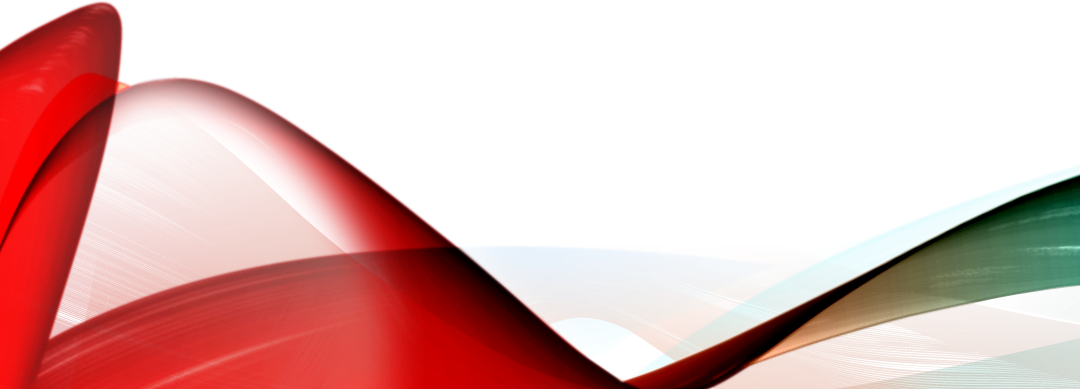 Визия
ОСИГУРЯВАЩА ВИСОК ЖИЗНЕН СТАНДАРТ ЗА СВОИТЕ ГРАЖДАНИ И УСЛОВИЯ ЗА УСТОЙЧИВО ИКОНОМИЧЕСКО РАЗВИТИЕ
Стратегическа цел 1 
„Създаване на условия за развитие на конкурентноспособни неутрални по отношение на климата производства и устойчив икономически растеж“


Стратегическа цел 2 
„Повишаване на качеството на живот, жизнения стандарт и подобряване на достъпа до услуги, чрез инвестиции в човешките ресурси, насърчаване на заетостта и социалното включване, разработване и прилагане на интегрирани политики“


Стратегическа цел 3 
„Изграждане на съвременна инфраструктура, транспортна и дигитална свързаност, мерки за опазване на околната среда и адаптация към климатичните промени“
Стратегически цели
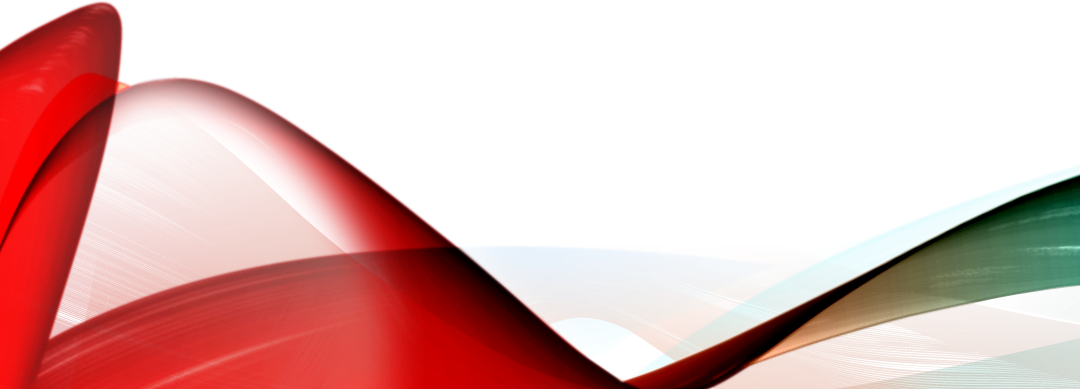 Стратегическа цел 1
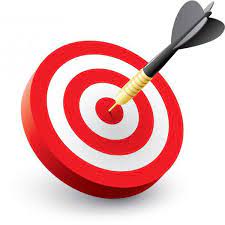 Стратегическа цел 1 съдържа 3 приоритета и 9 мерки, които се очаква да допринесат за постигането на по-висок икономически растеж в различните икономически сектори чрез инвестиции, насочени към увеличаване на производителността.

 Приоритет 1.1 „Осигуряване на подходящи условия за привличане на инвестиции“

 Приоритет 1.2 „Насърчаване на иновациите и въвеждането на модерни технологии в предприятията“

Приоритет 1.3 „Устойчиво развитие на туризма“
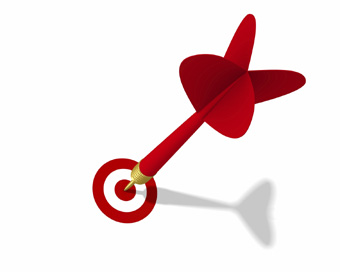 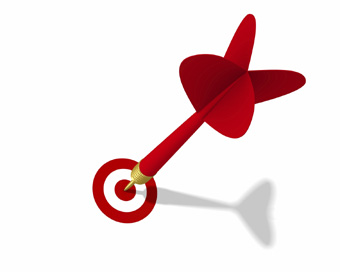 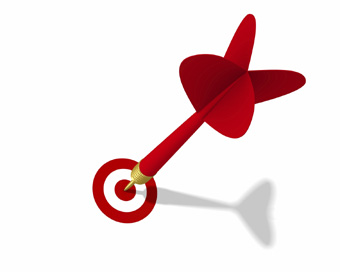 Стратегическа цел 2
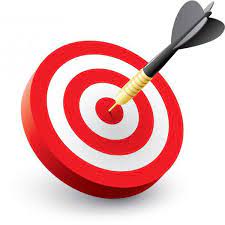 Стратегическа цел 2 съдържа 4 приоритета и 18 мерки. Фокусът е поставен върху развитието на човешките ресурси като основен фактор за жизнеността и просперитета на общината.

 Приоритет 2.1 „Повишаване на образователното равнище на населението на общината“

 Приоритет 2.2 „Превенция на безработицата, откриване на нови работни места

 Приоритет 2.3 „Подобряване на  качеството на предоставяните услуги във всички социално-икономически сфери и улесняване на достъпа до тях“

 Приоритет 2.4 „Повишаване на административния капацитет и качеството на административното обслужване, насърчаване на териториалното сътрудничество“
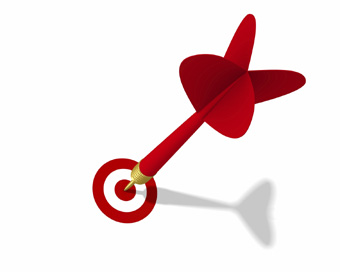 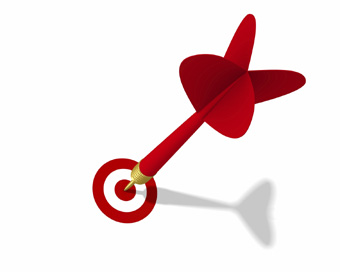 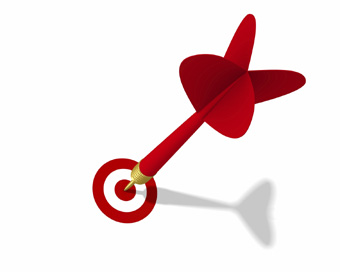 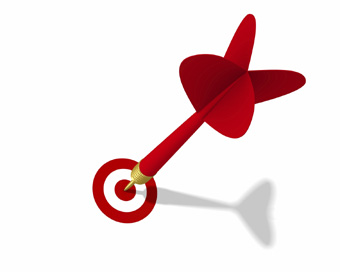 Стратегическа цел 3
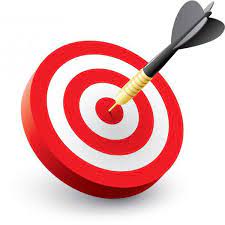 Стратегическа цел 3 съдържа 7 приоритета и 28 мерки. Стратегическата цел е ориентирана към изграждане на адекватна инфраструктура за  осигуряване на по-добра среда на живот за населението на общината.

Приоритет 3.1 „Развитие на транспортната и цифрова инфраструктура“
Приоритет 3.2 „Развитие на екологосъобразна инфраструктура“
Приоритет 3.3 „Развитие на културна, образователна, социална, спортна и здравна инфраструктура“
Приоритет 3.4 „Развитие на енергийната инфраструктура“
Приоритет 3.5 „Развитие на селищна инфраструктура“
Приоритет 3.6 „Опазване на околната среда и биоразнообразието“
Приоритет 3.7 „Развитие на селското и горското стопанство“
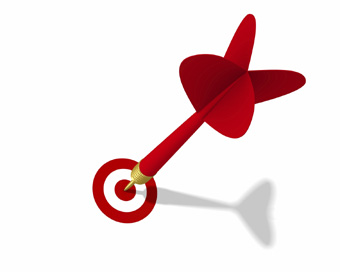 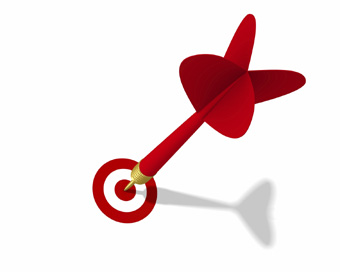 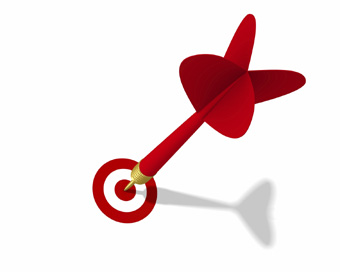 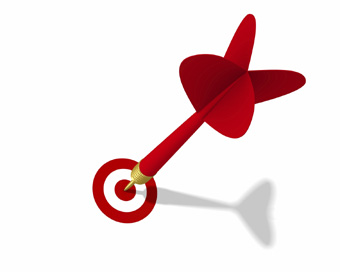 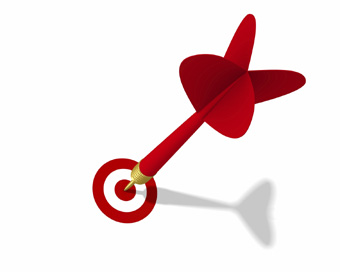 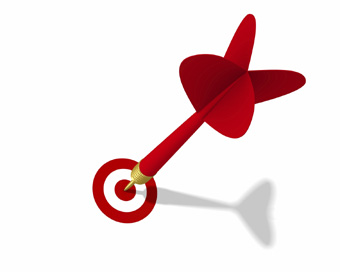 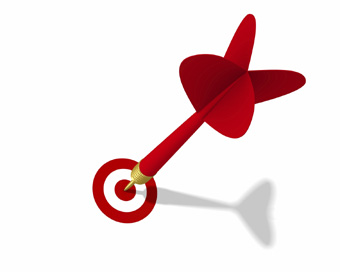 Индикативен бюджет
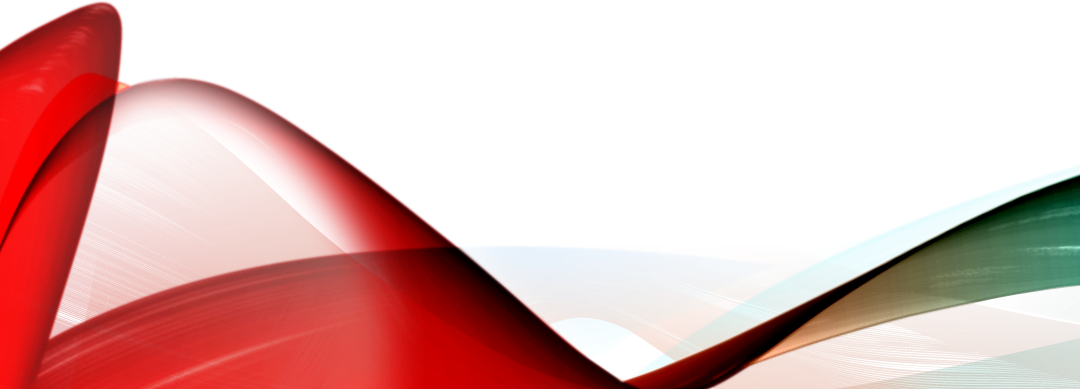 Съгласно Приложение №1: Програма за реализация на ПИРО Благоевград за периода 2021-2027
Основни проектни идеиСтратегическа цел 1
Основни проектни идеиСтратегическа цел 2
Основни проектни идеиСтратегическа цел 3 (1)
Основни проектни идеиСтратегическа цел 3 (2)
Карта на зоните за въздействие
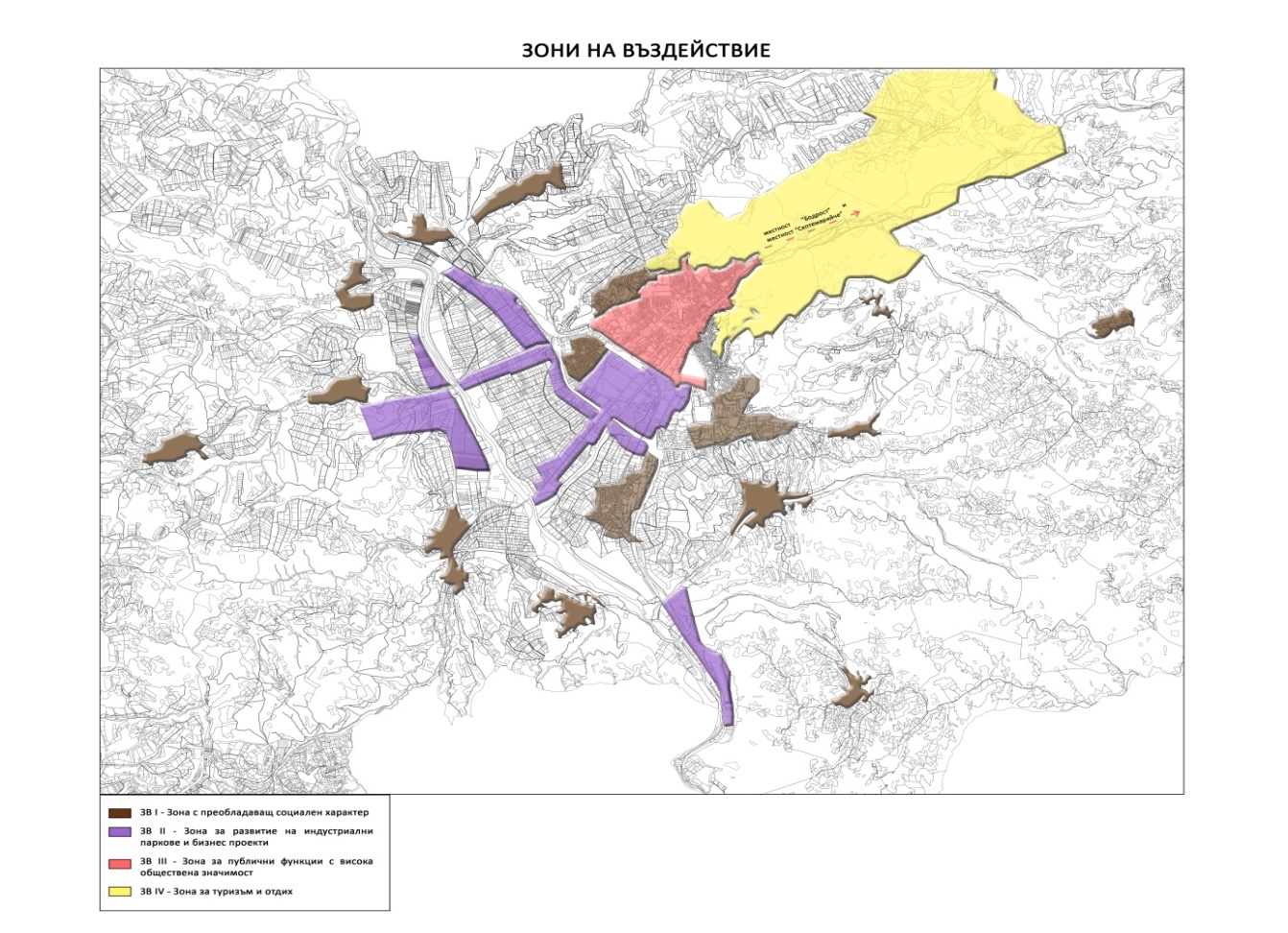 Зони за въздействие
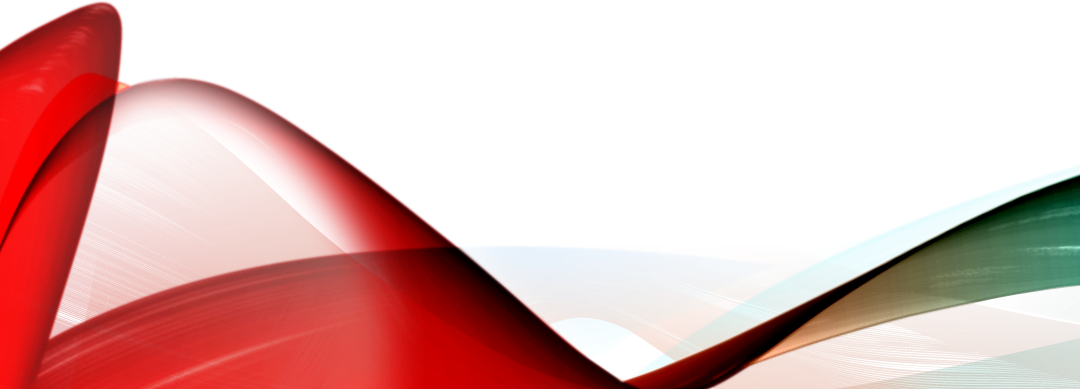 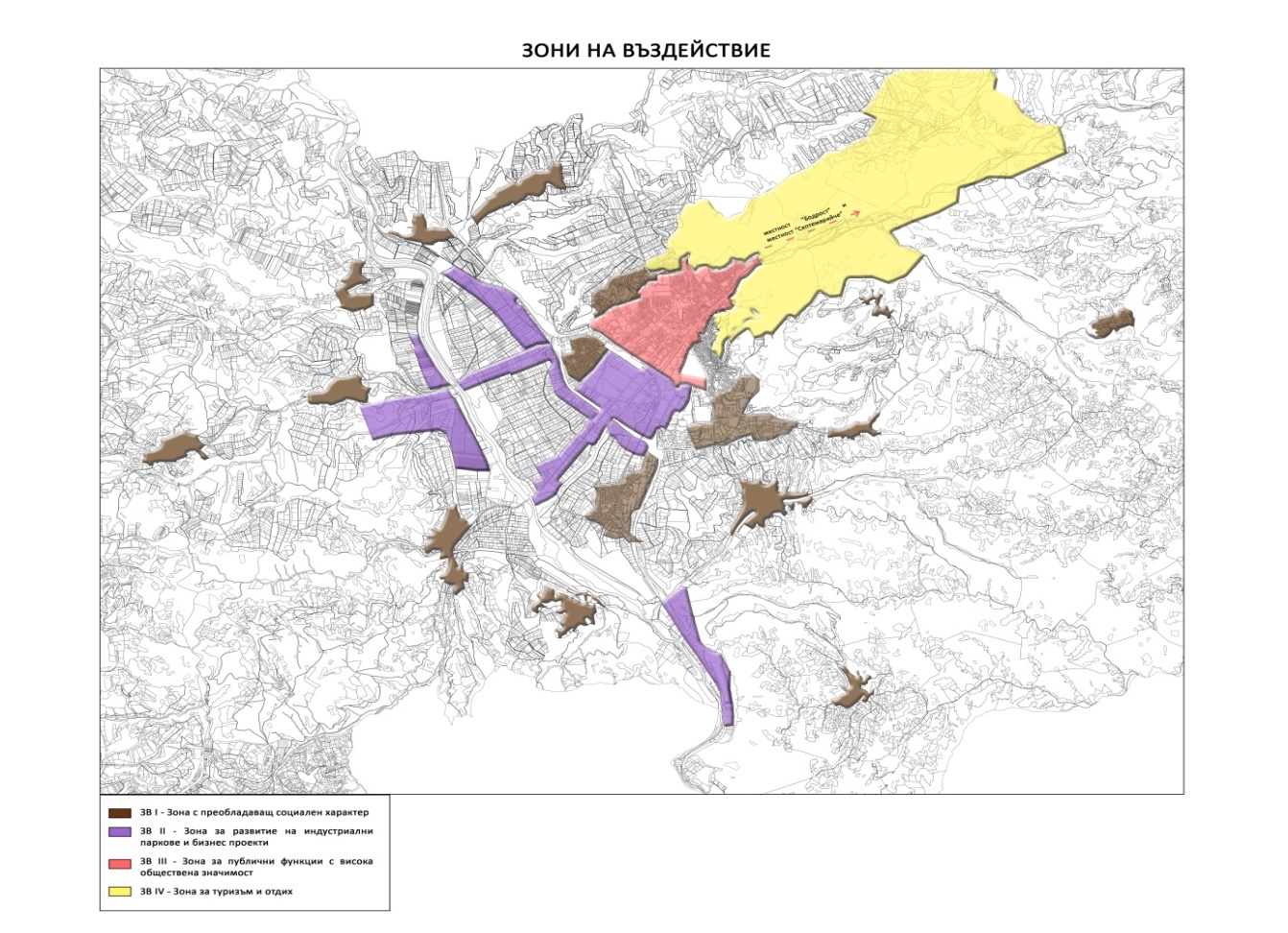 Приоритетна зона за въздействие 2. „Зона за развитие на индустриалните паркове и бизнес проекти“
Определени са четири зони за прилагане на интегриран подход, както следва:
ЗВ1. „Зона с преобладаващ социален характер“
Местоположение: обхваща жилищните квартали в землището на Благоевград – ж.к. „Еленово“, ж.к. „Струмско“, кв. „Струмско“, кв. „Грамада“, IV-ти микрорайон и кв. „Освобождение“ до ул. „Славянска“, както и селата на територията на Община Благоевград
Обща площ на зоната за въздействие: 642 ха
Зони за въздействие
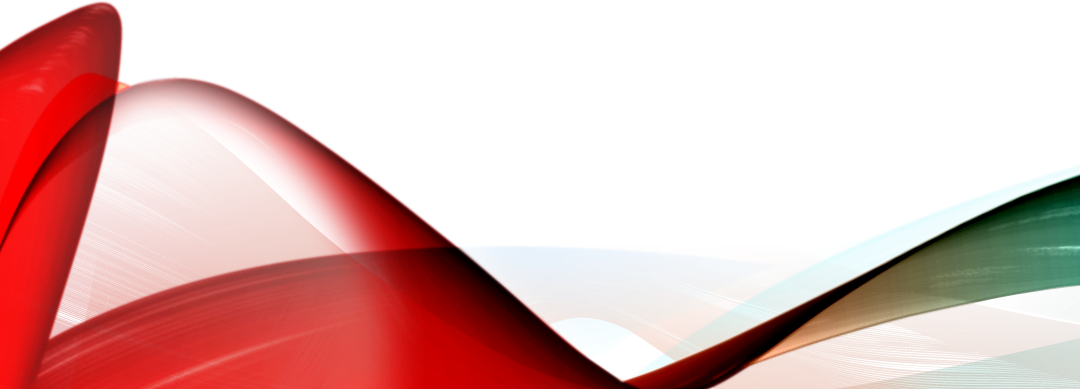 ЗВ 2. „Зона за развитие на индустриалните паркове и бизнес проекти“
Местоположение: обхваща Промишлената зона на Благоевград (на североизток до бул. „Д. Солунски“ и жп гарата и съществуващата жп линия; на северозапад до кв. „Грамада“; на юг до главен път Е79), териториите около „Покровнишко шосе“ и „Зелендолско шосе“ до р. Струма, около пътен възел при с. Зелен дол на АМ Струма, както и индустриални зони за инвестиции от пътен възел Кочериново до пътен възел Железница – по главен път Е79
Обща площ на зоната за въздействие: около 472 ха
Приоритетна зона за въздействие 2. „Зона за развитие на индустриалните паркове и бизнес проекти“
ЗВ 3. „Зона за публични функции с висока обществена значимост“
Местоположение: обхваща изцяло централна градска част (ЦГЧ) до бул. „Д. Солунски“, територията на Американски университет в България, кв. 216, намиращ се до р. Бистрица. Зоната включва възрожденския квартал „Вароша“ и терена на „Болничния комплекс“ 
Обща площ на зоната за въздействие: 272 ха (около 10% от територията на града)
Зони за въздействие
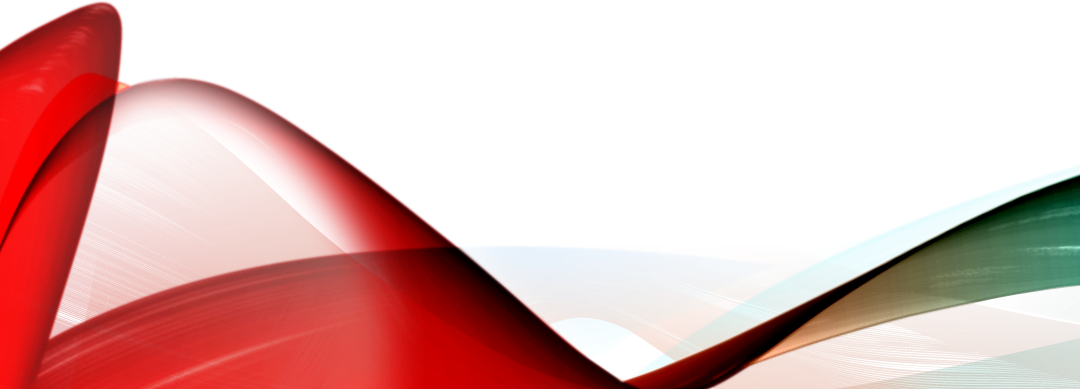 ЗВ 4. „Зона за туризъм и отдих“
Местоположение: обхваща териториите на Зоопарк Благоевград, парк „Ловен дом“,  Ботаническа градина, „Алея на здравето“, парк „Бачиново“ до с. Бистрица и с. Дъбрава, м. „Септемврийче“, м. „Бодрост“, ски-зона „Картала“, хижа „Македония“, термални зони „Аквапарк“, с. Дъбрава и с. Зелен дол. 
Обща площ на зоната за въздействие: 1308 ха
Комуникационна Стратегия
Идентифицирани заинтересовани страни (браншови организации, бизнес, НПО, представители на образователни, здравни, културни, социални, спортни, научни институции др.) 
	Включени всички заинтересованите страни и  гражданското общество в процеса на подготовката на ПИРО Благоевград 2021-2027
	Приложен подход „отдолу-нагоре“ при идентифициране на нуждите, потенциала за развитие на общината и възможните решения
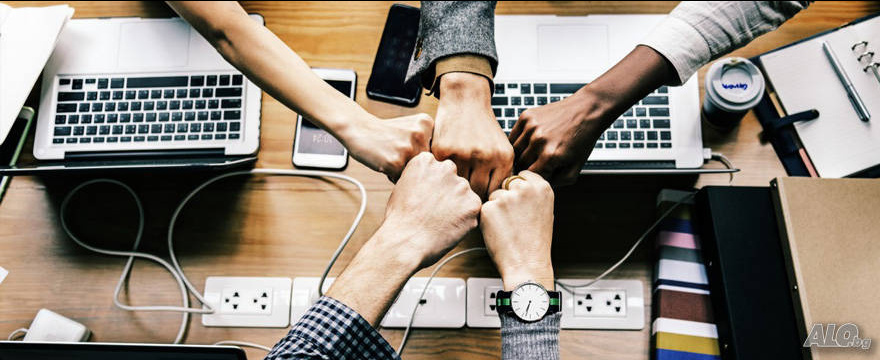 Публичност и информация
Партньорство и сътрудничество
Поддържане на интерес и мотивация за участие
Комуникационна стратегия
Конкретни мерки и действия, гарантиращи прилагането на принципа на партньорство и осигуряването на публичност при разработване на ПИРО 2021-2027:
БЛАГОДАРЯ ВИ ЗА ВНИМАНИЕТО!
Дамян Качулски
Заместник-кмет по европейско развитие и иновации
e-mail: dkachulski@blagoevgrad.bg